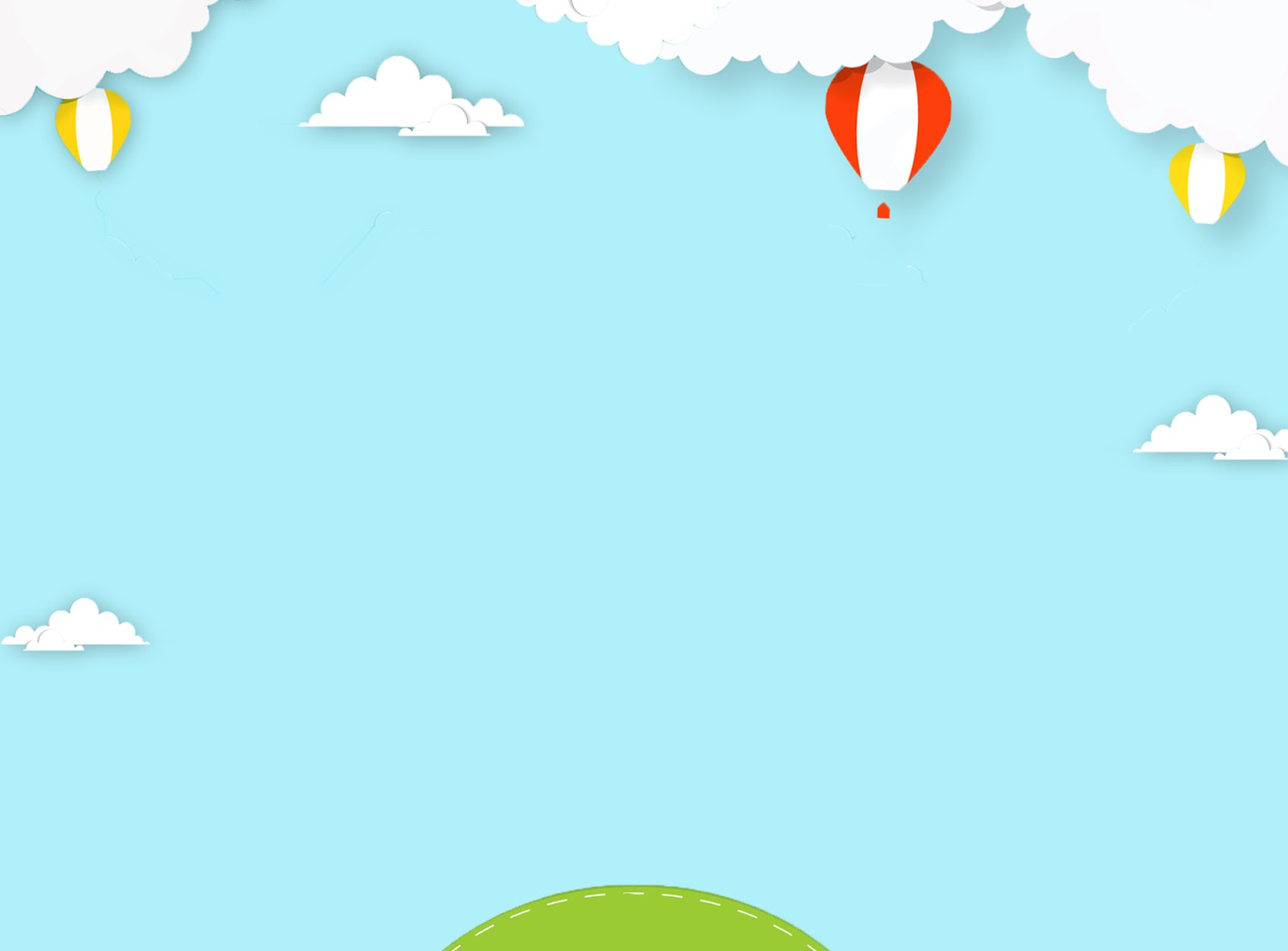 ỦY BAN NHÂN DÂN QUẬN LONG BIÊN
TRƯỜNG MẦM NON THẠCH BÀN
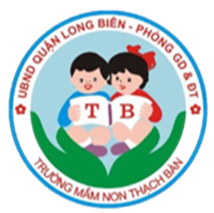 Bài giảng lĩnh vực phát triển nhận thức
Chủ đề: Tết và mùa xuân
Đề tài : Nhận biết hoa hồng – hoa cúc


Đối tượng: Nhà trẻ 24-36 tháng 
Giáo viên: Phan Thanh Huyền
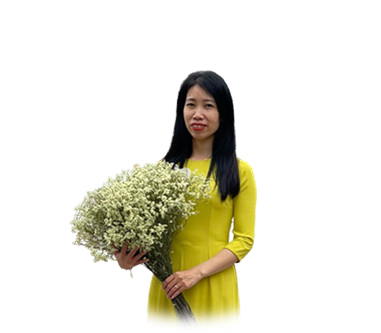 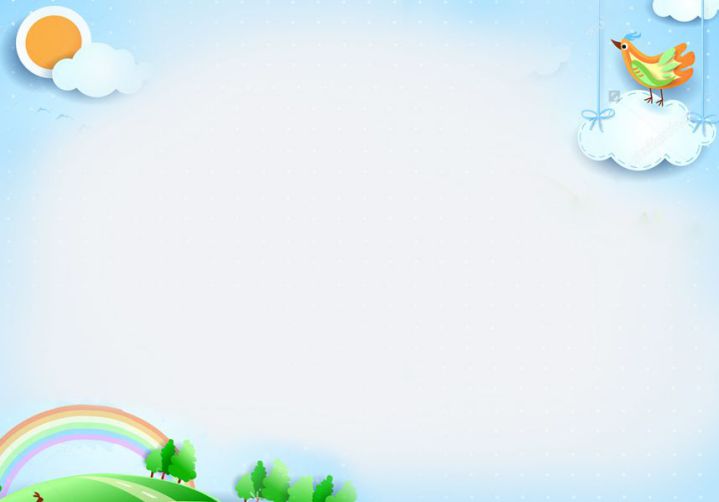 Mục đích yêu cầu:
1. Kiến thức:
- Trẻ nhận biết tên gọi: Bông hoa hồng, bông hoa Cúc. Và nhận biết một số đặc điểm nổi bật của hoa hồng, hoa cúc: Màu sắc, cánh hoa, lá hoa.
- Trẻ biết được vẻ đẹp và tác dụng của hoa: Hoa để tặng, để cho và để trang trí.
- Trẻ nhận biết và phân biệt được hoa Hồng, hoa Cúc có nhiều màu sắc.

2. Kỹ năng:
- Phát triển nhận thức, khả năng quan sát, ghi nhớ và tập trung chú ý của trẻ.
- Phát triển ngôn ngữ cho trẻ. Trẻ nói được 3-4 đặc điểm: Tên hoa, màu sắc, cánh, lá.

3. Thái độ:
- Trẻ hào hứng tham gia vào các hoạt động khám phá.
- Yêu thích các loại hoa, biết bảo vệ và giữ gìn, chăm sóc cây hoa.
Chuẩn bị:
- Một giỏ hoa có: Hoa Hồng, hoa Cúc nhiều màu sắc.
- Hình ảnh PowerPoint hoa Hồng, hoa Cúc có nhiều màu sắc khác nhau.
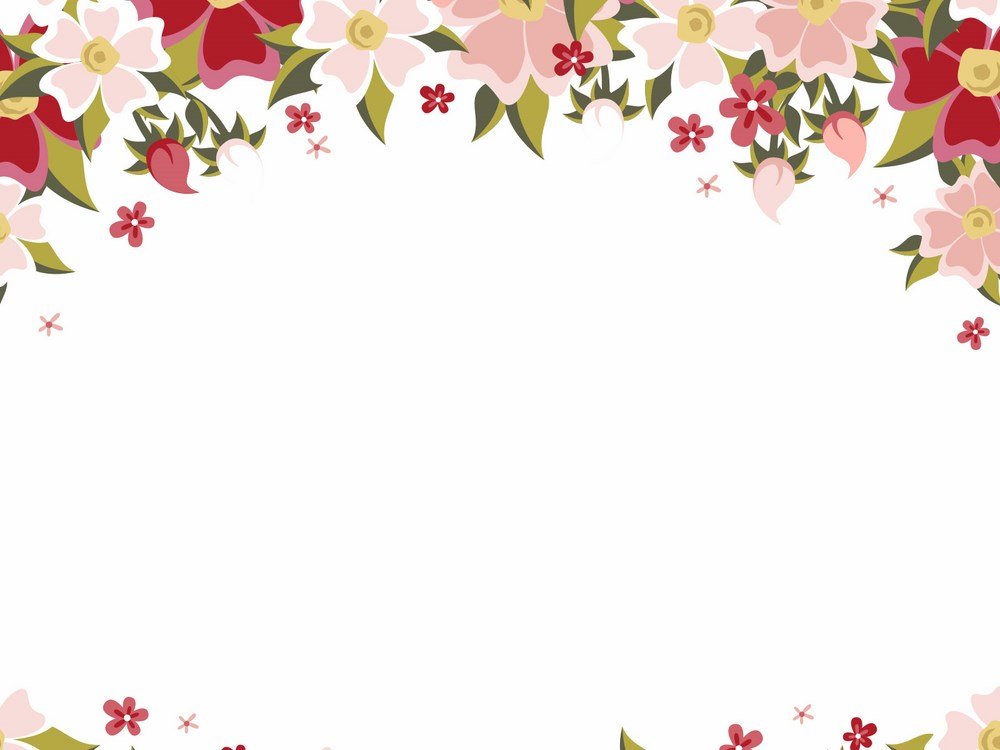 ỔN ĐỊNH TỔ CHỨC
Hát: Mầu hoa
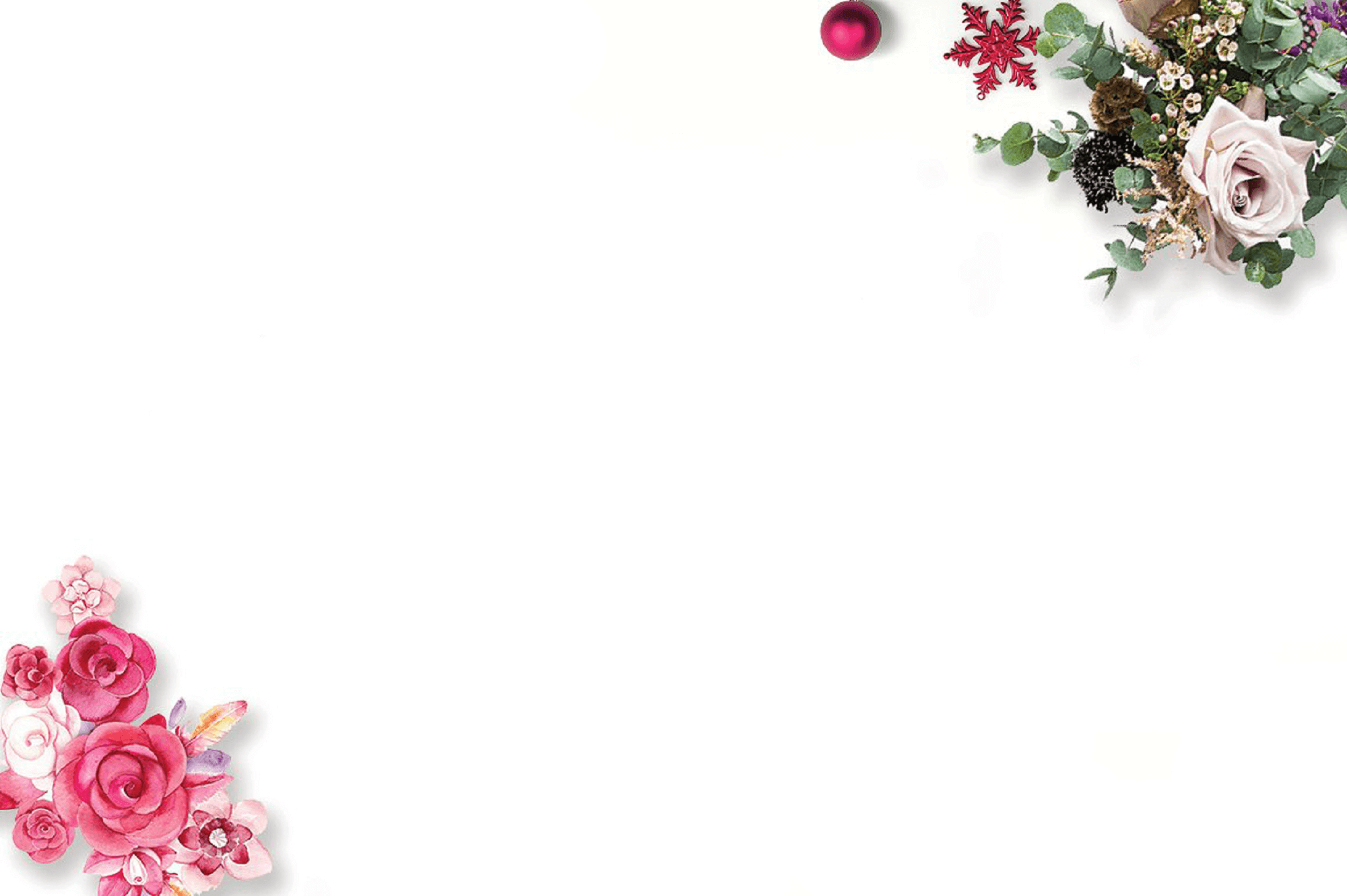 Nhận biết hoa hồng
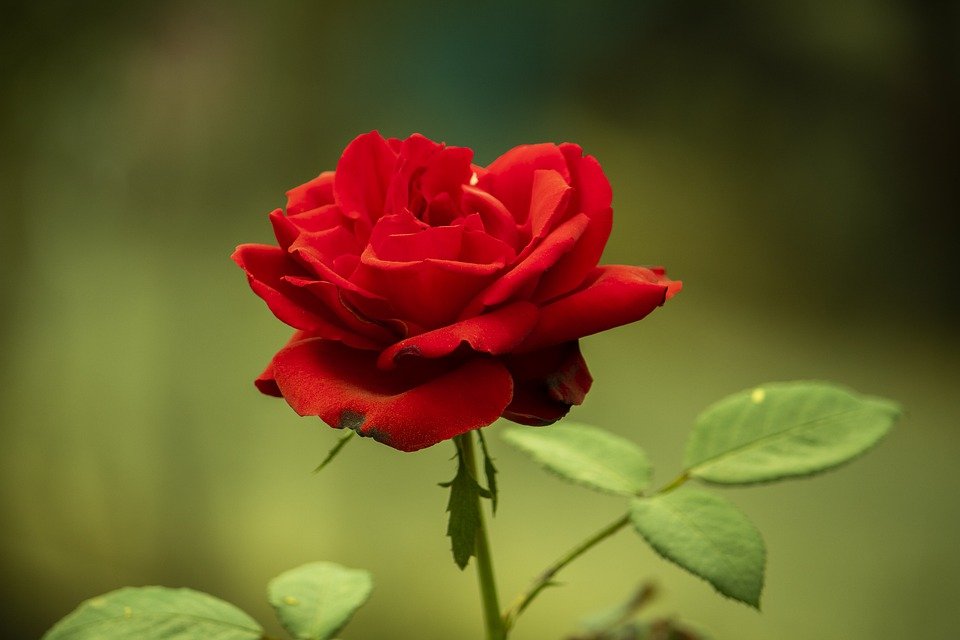 Hoa hồng
Màu đỏ
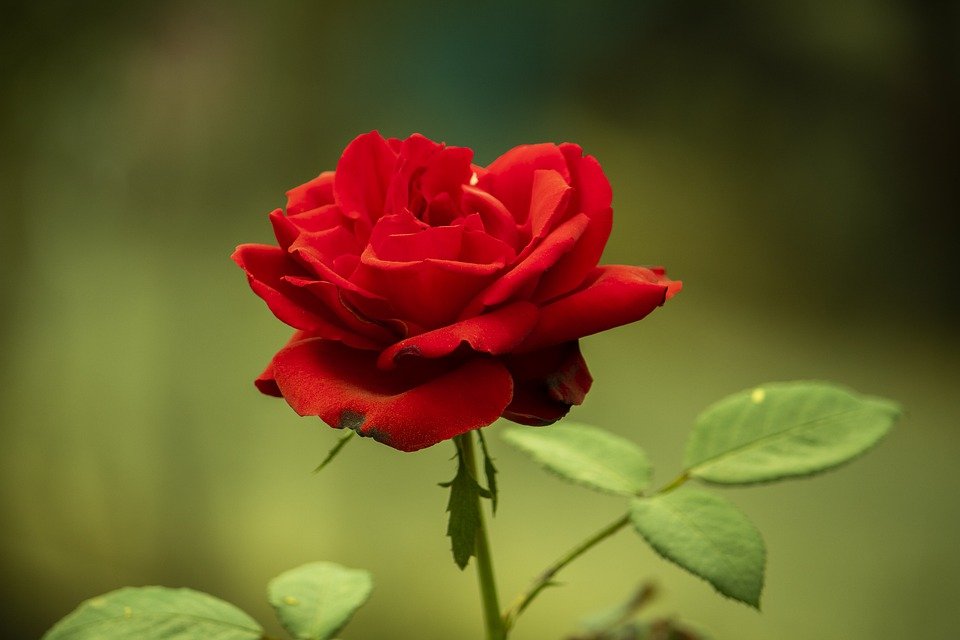 Cánh hoa
Lá hoa
Cành hoa
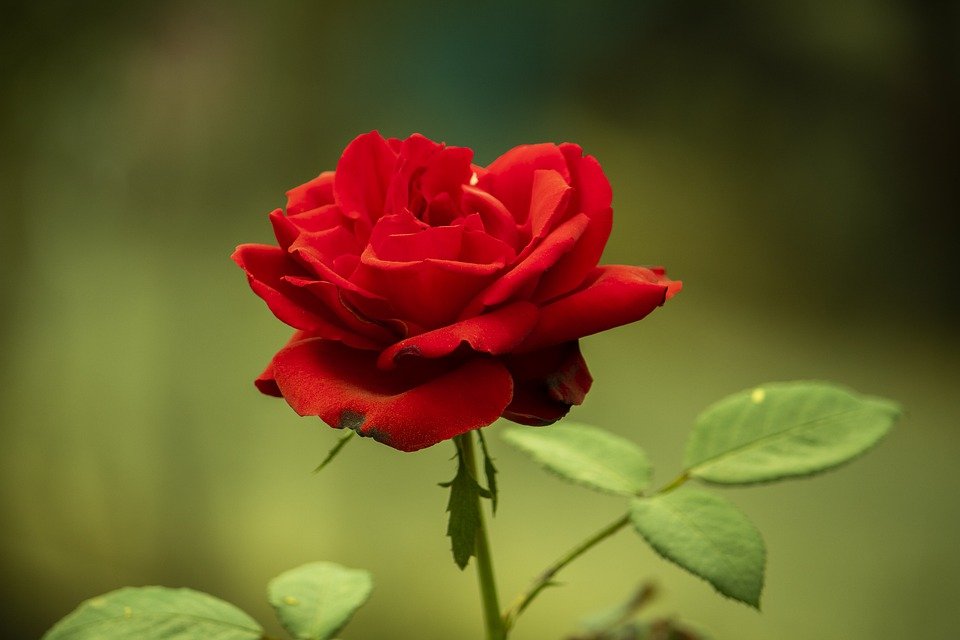 CÔ KHÁI QUÁT LẠI
Hoa hồng
Màu đỏ
Cánh hoa
Lá hoa
Cành hoa
MỞ RỘNG
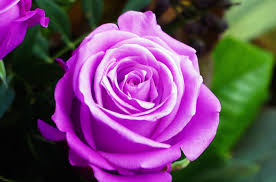 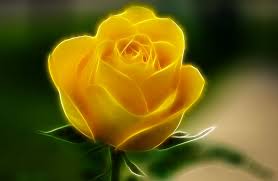 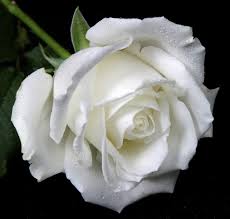 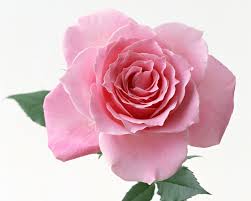 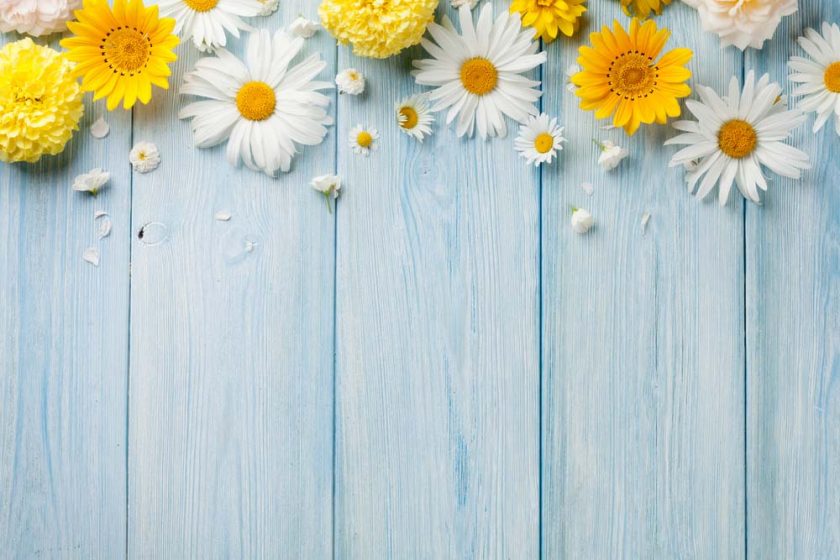 Nhận biết hoa cúc
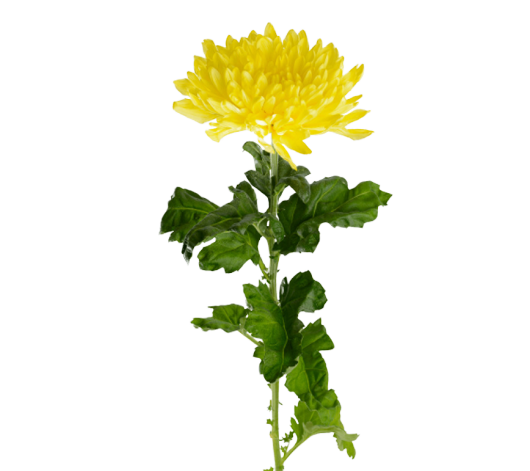 Màu vàng
Hoa cúc
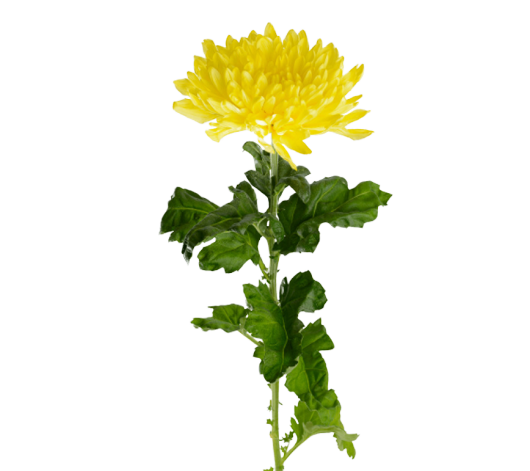 Cánh hoa cúc
Lá hoa cúc
Cành hoa cúc
CÔ KHÁI QUÁT LẠI
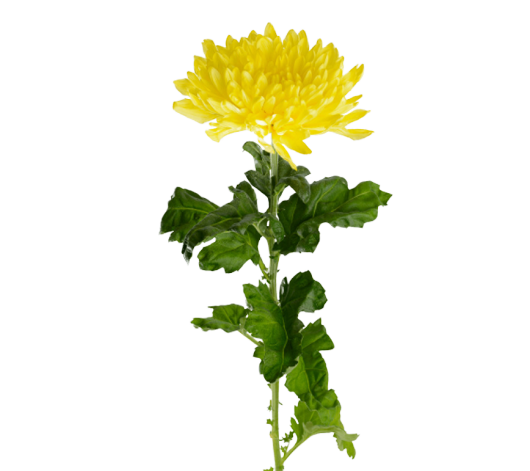 Màu vàng
Hoa cúc
Cánh hoa cúc
Cành hoa cúc
Lá hoa cúc
MỞ RỘNG
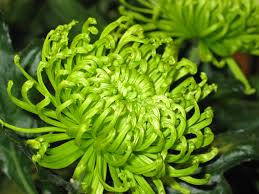 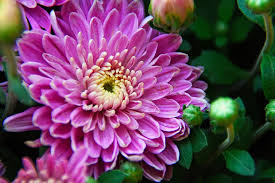 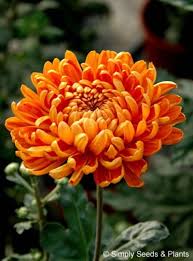 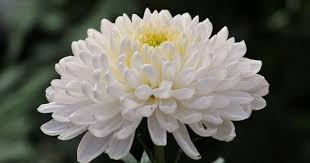 SO SÁNH GIỐNG NHAU HOA HỒNG – HOA CÚC
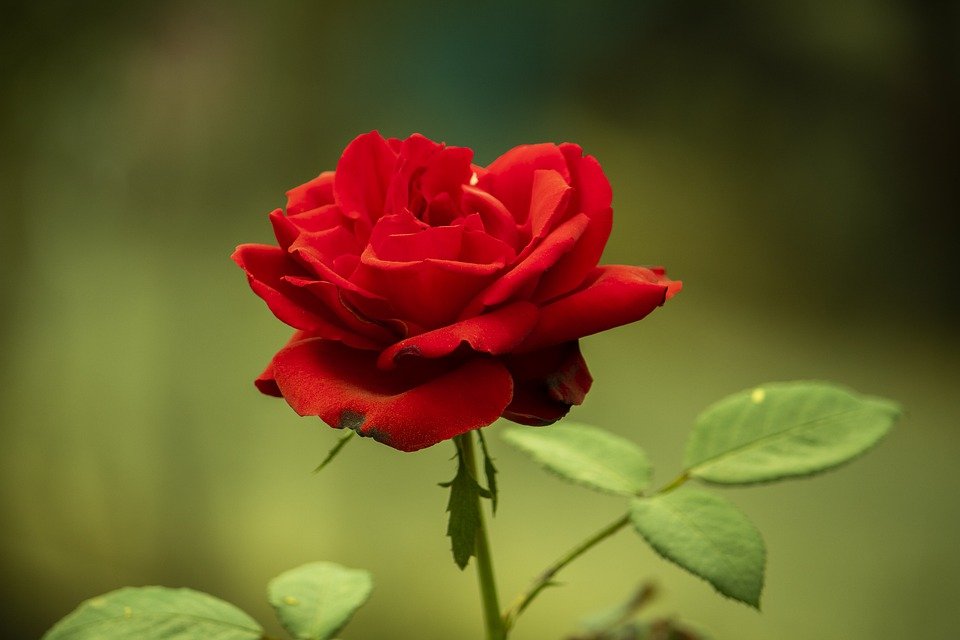 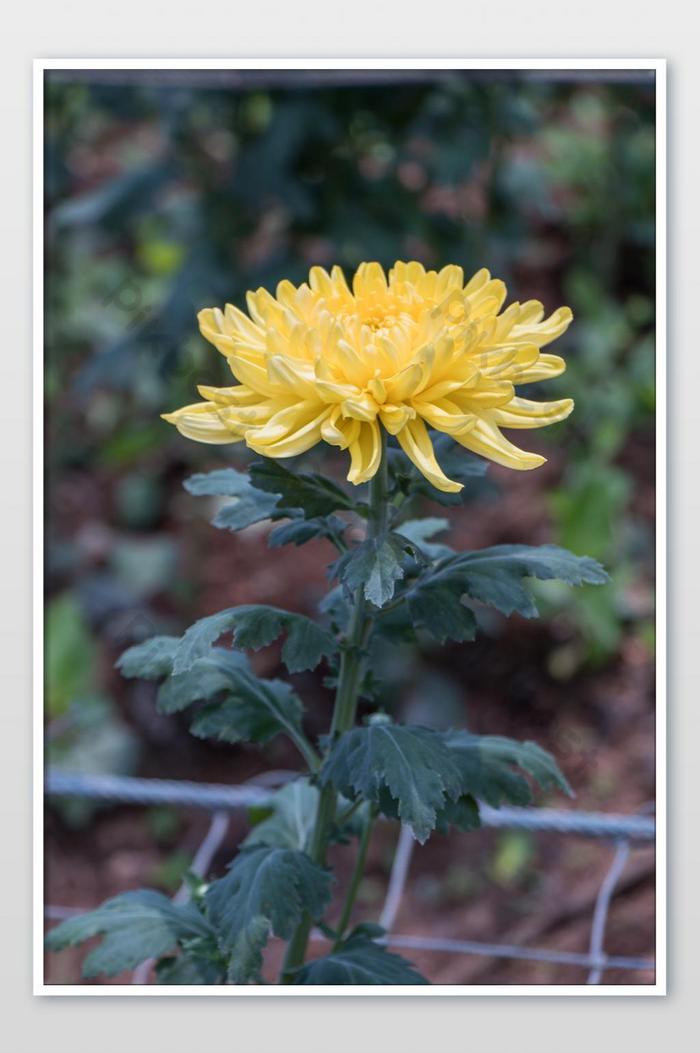 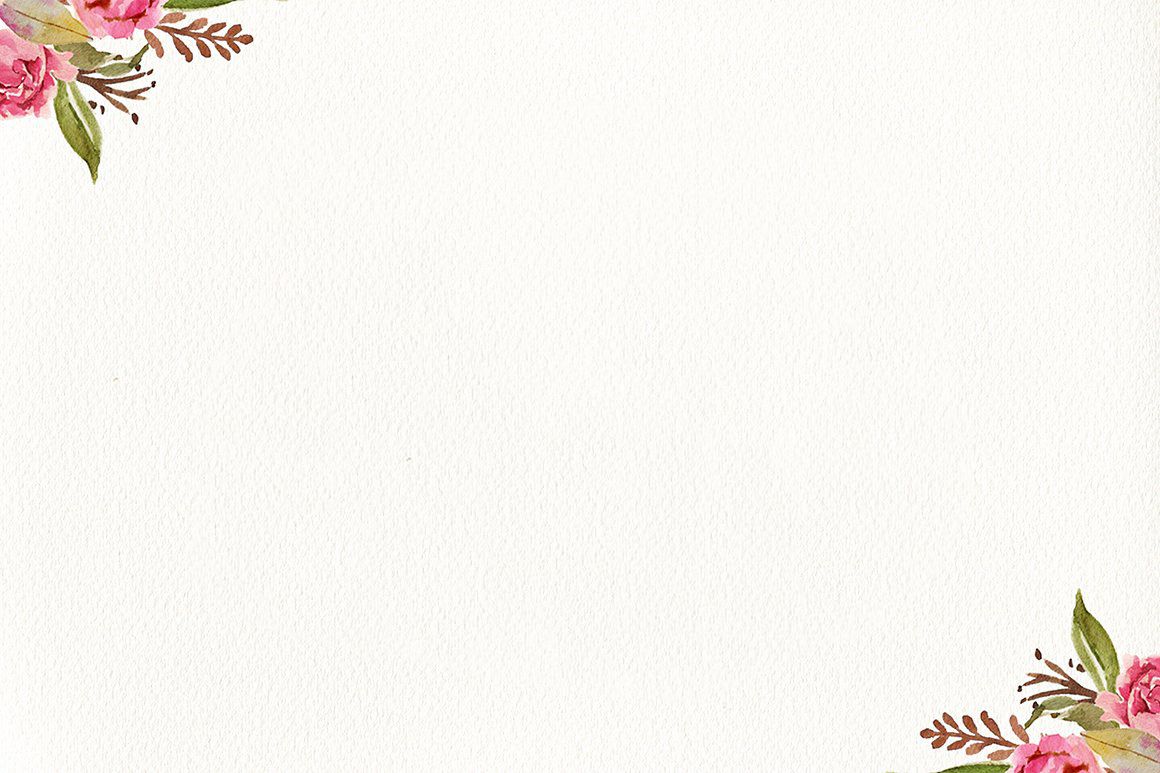 Trò chơi :
Hoa gì biến mất – hoa gì xuất hiện
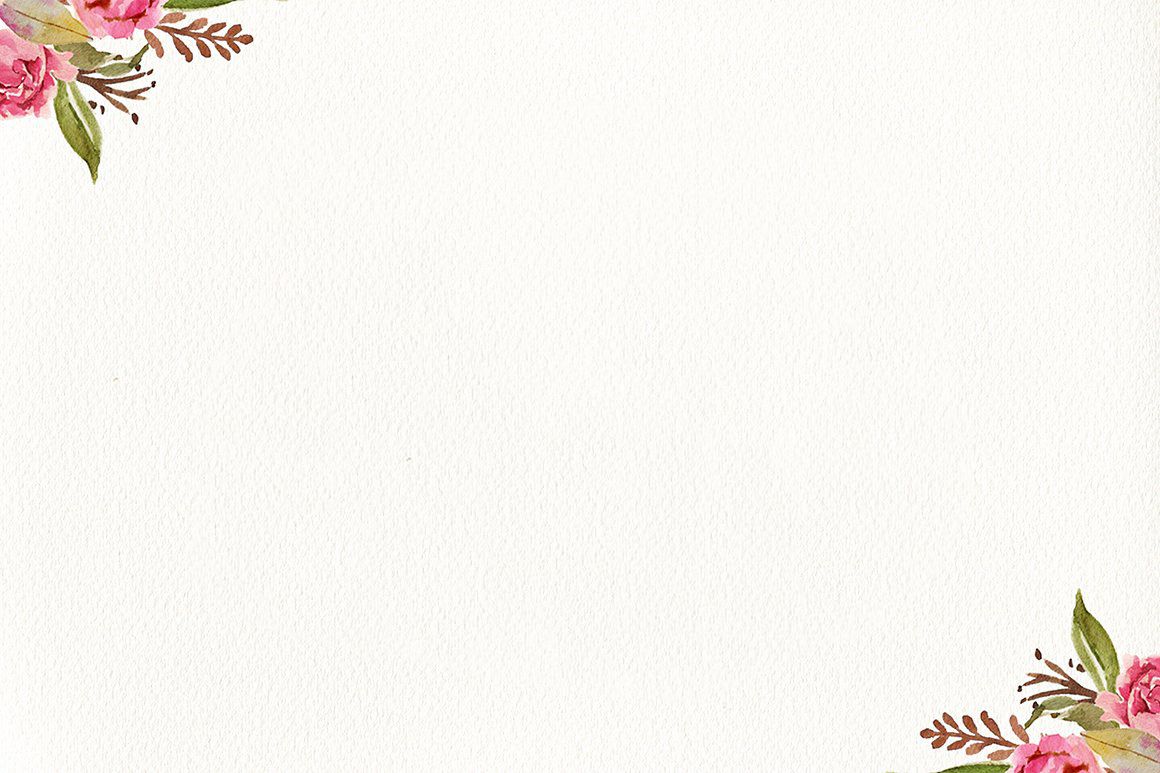 Hoa gì biến mất?
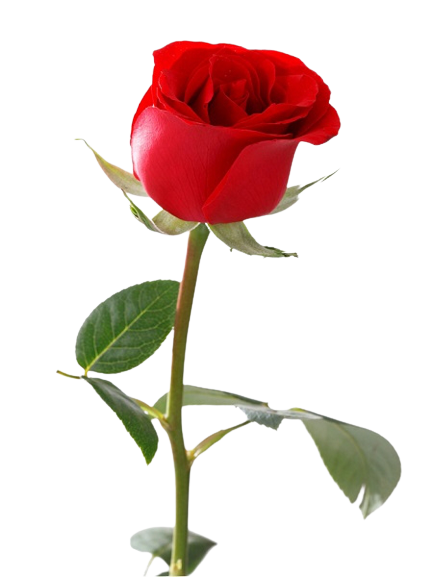 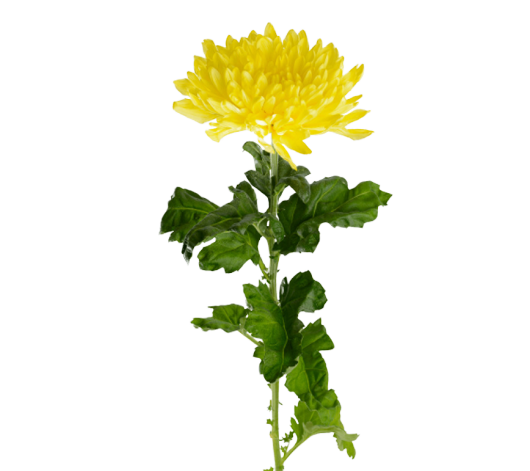 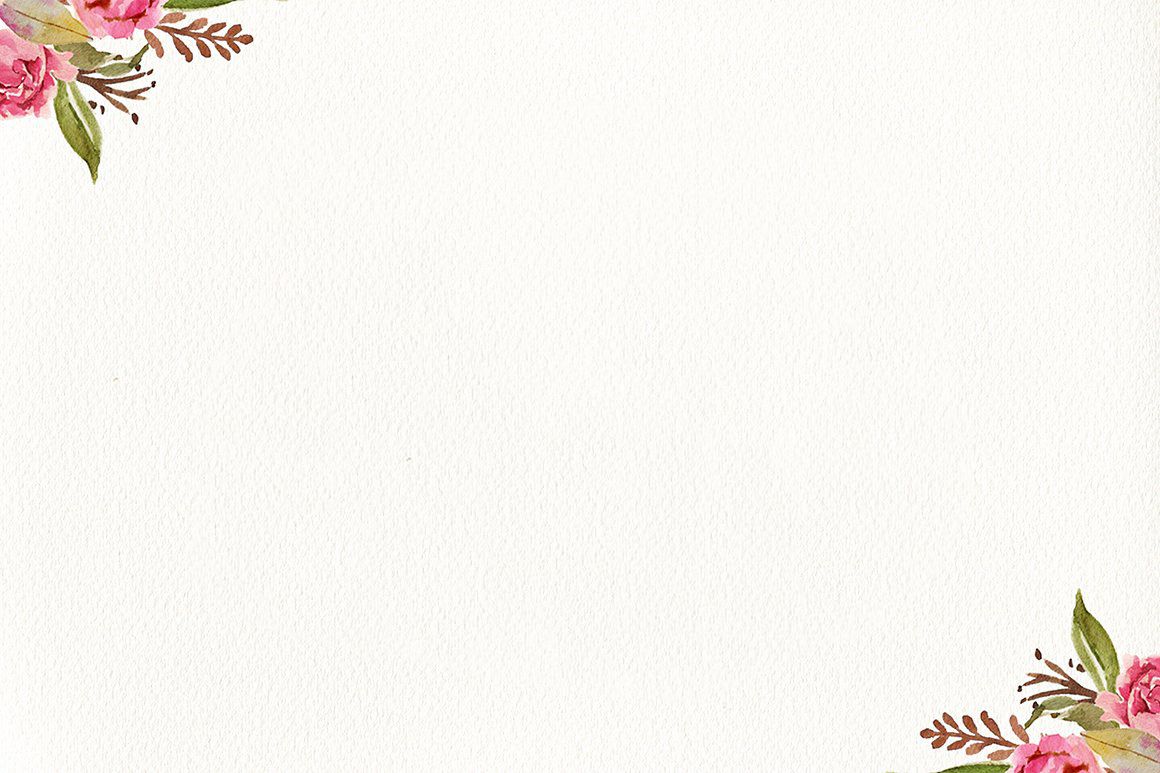 Hoa gì biến mất?
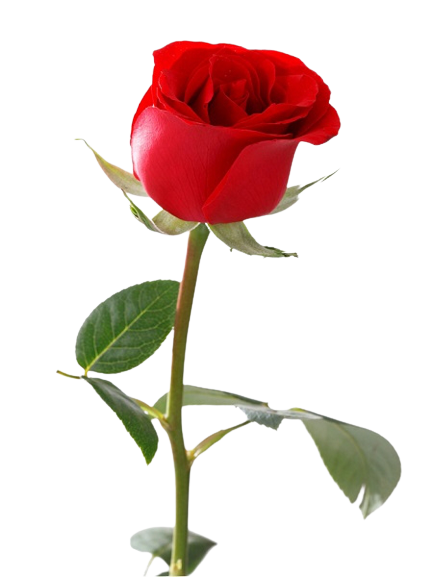 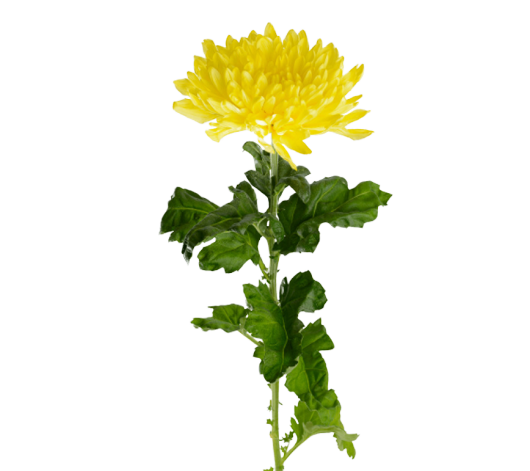 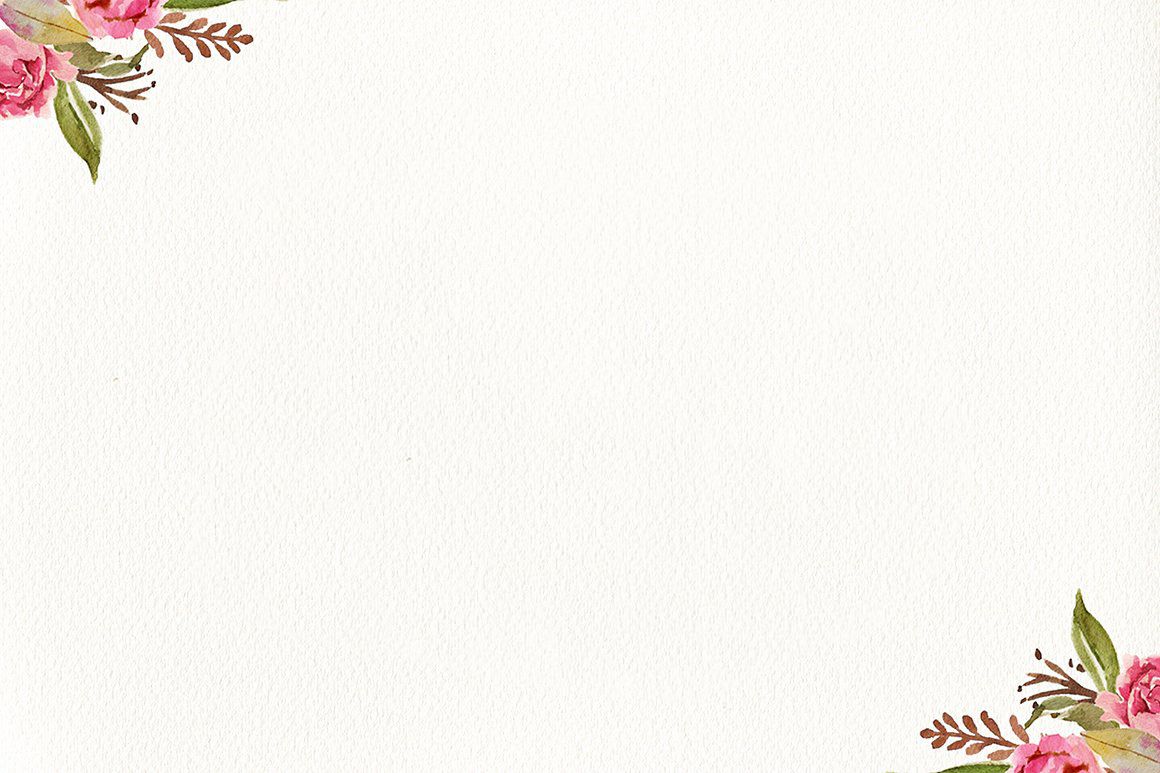 Hoa gì xuất hiện?
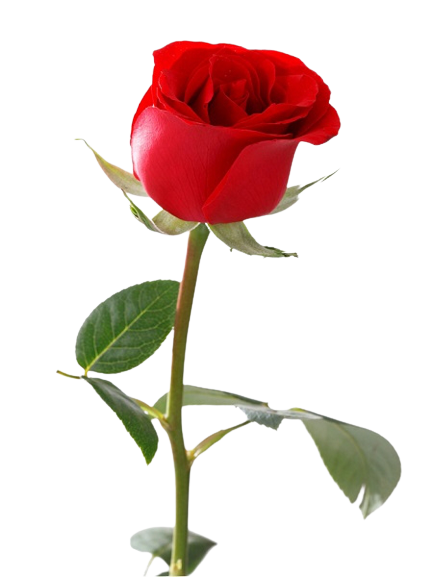 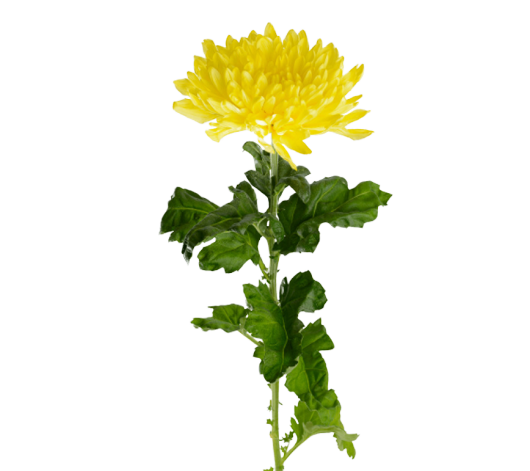 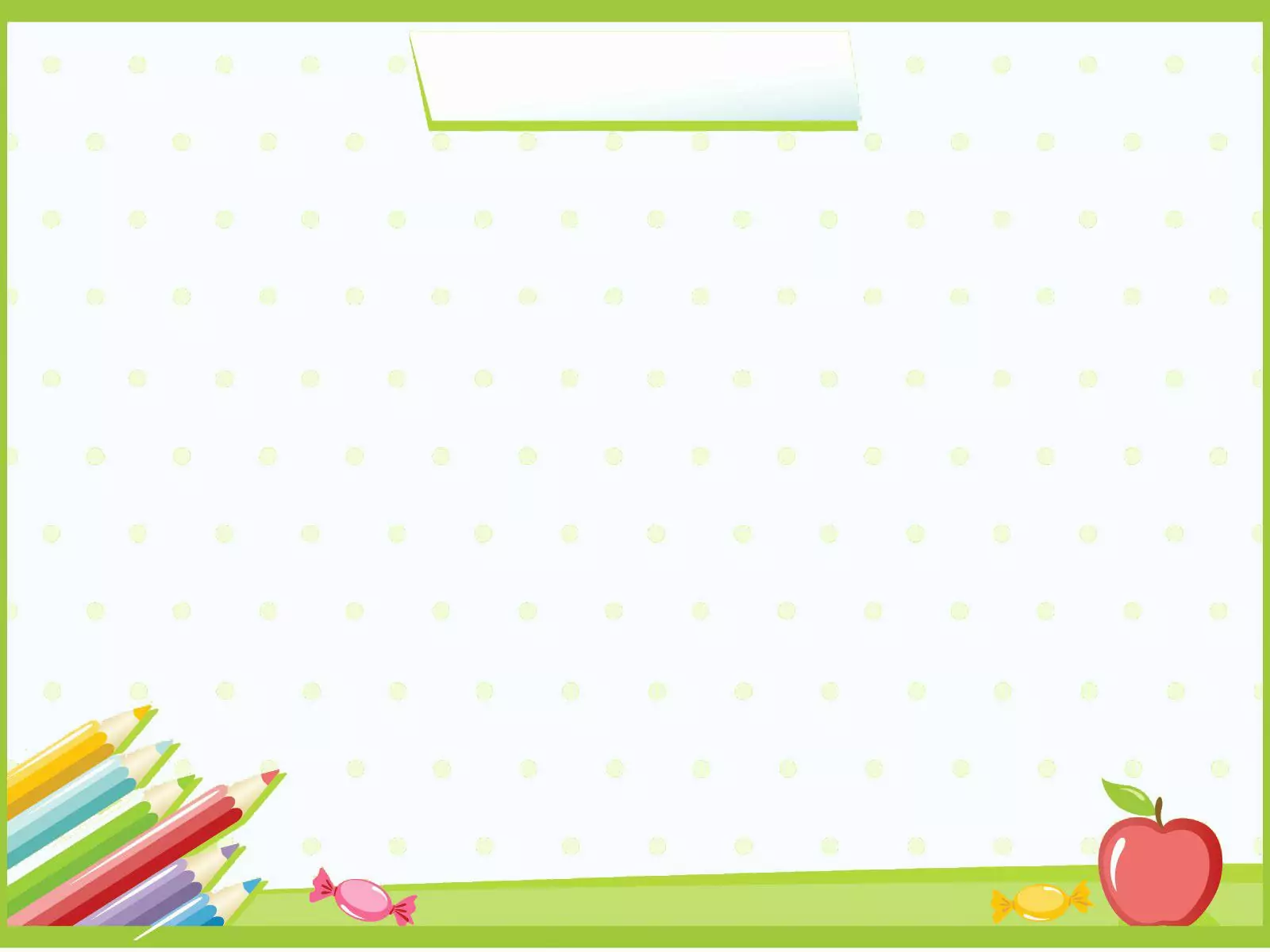 Chúc các bé chăm ngoan, học giỏi!